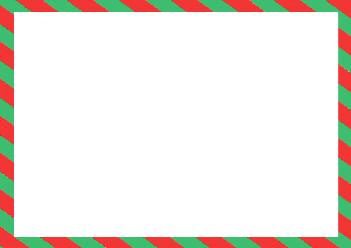 মাল্টিমিডিয়া শ্রেণি কক্ষে সবাইকে শুভেচ্ছা
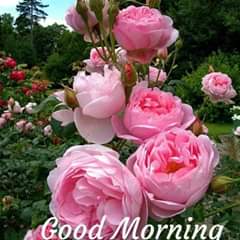 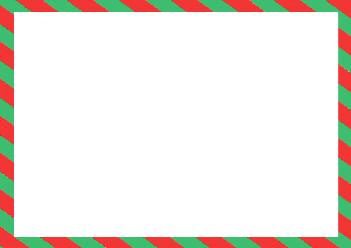 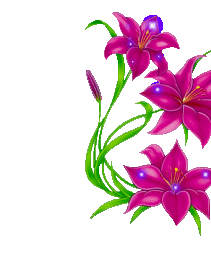 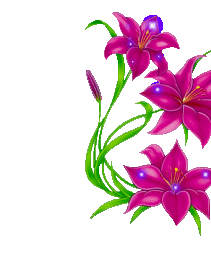 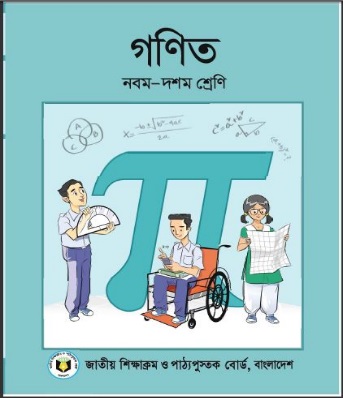 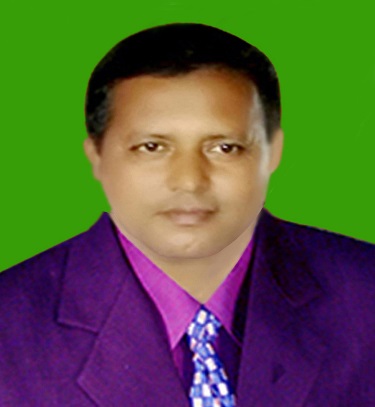 মোঃ মিজানুর রহমান
সিনিয়র শিক্ষক(গণিত)
বেতদিঘী উচ্চ বিদ্যালয়
ফুলবাড়ী,দিনাজপুর।
মোবাইল নং-০১৭১৮৮৯৯৪৭৮
Email: mizanurrahmanbd88@gmail.com
শ্রেণিঃ ৯ম
বিষয়ঃ গণিত
অধ্যায়ঃ ৬
পিরিয়ডঃ ১ম
সময়ঃ ৫০মিনিট
তারিখঃ ০৫/০৬/২০২০খ্রি.
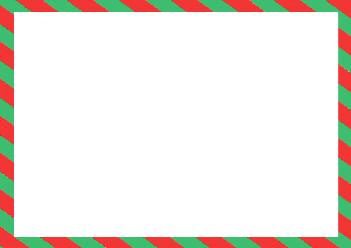 নিচের ছবিতে লক্ষ্য করে বলত,তোমার গণিত বইয়ের জ্যামিতির কোনো চিত্রের সাথে মিল খুঁজে পাও কিনা?
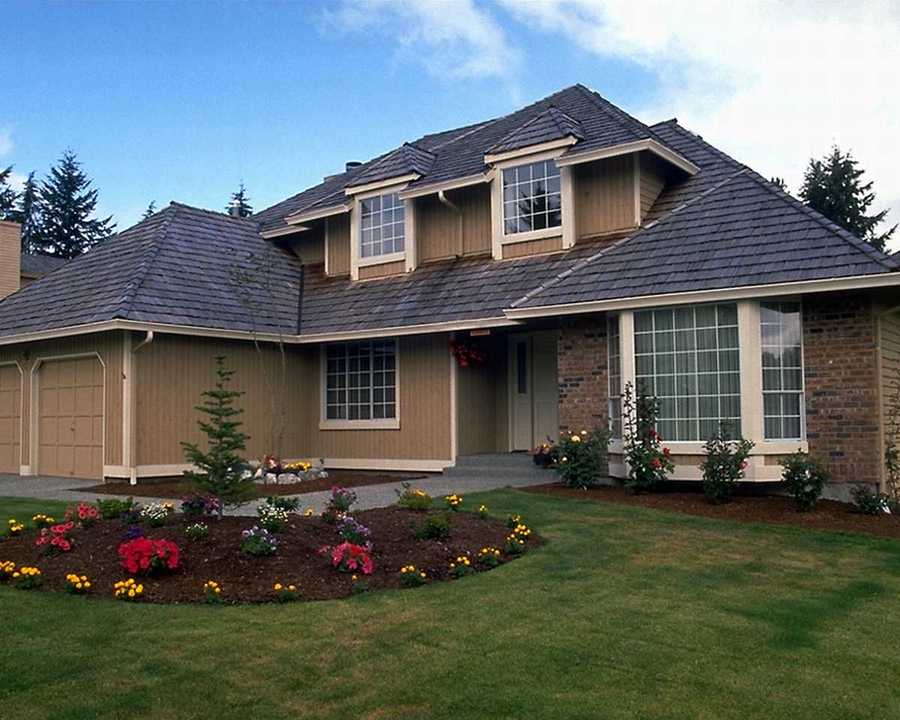 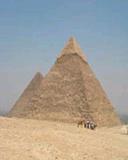 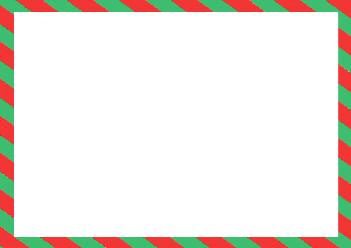 নিচে লক্ষ্য কর-
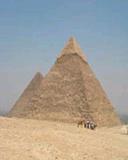 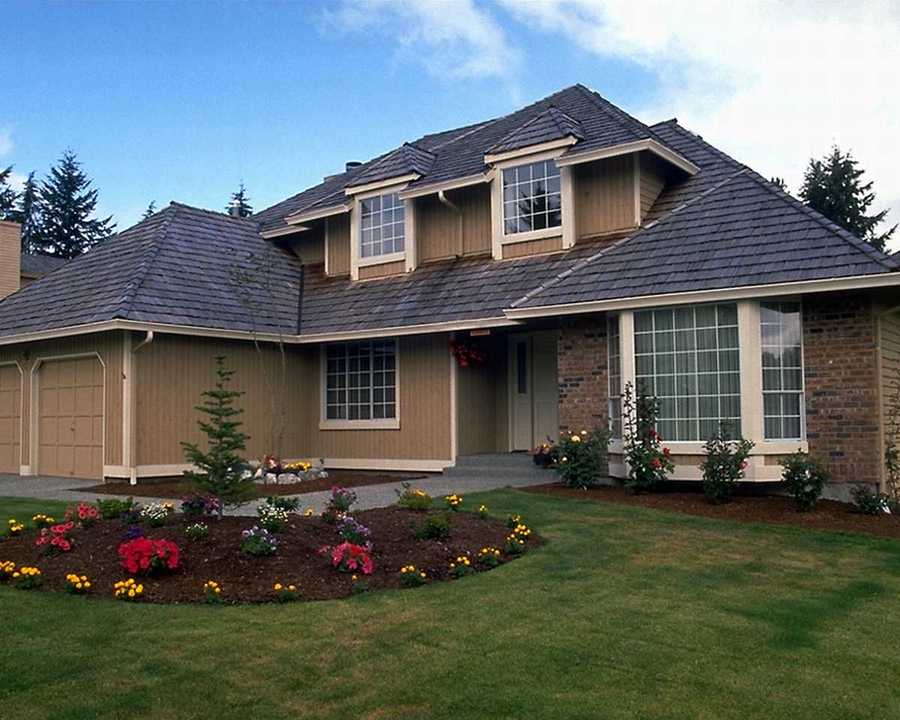 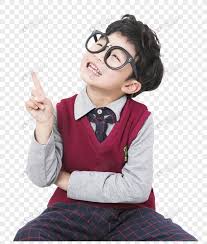 কি পাওয়া গেল?
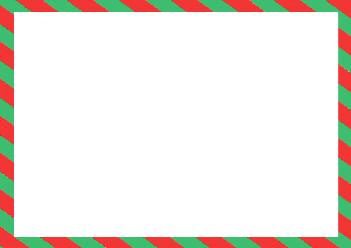 ত্রিভুজ
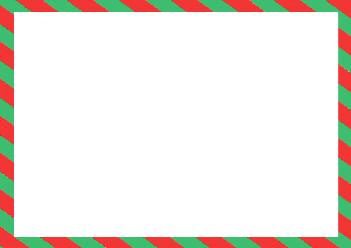 শিখনফল
এই পাঠ শেষে শিক্ষার্থীরা---
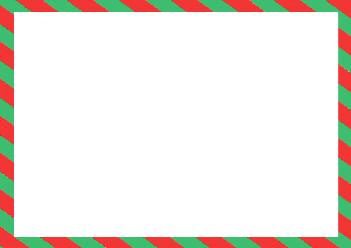 এসো আমরা একটি ভিডিও দেখি-
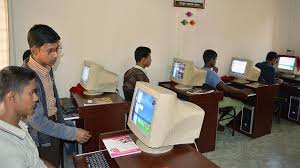 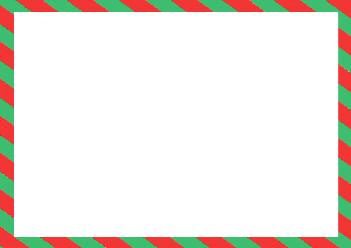 ত্রিভুজের শ্রেণি বিভাগ
বাহুভেদে ত্রিভুজের প্রকারভেদের উপর একটি ভিডিও দেখি-
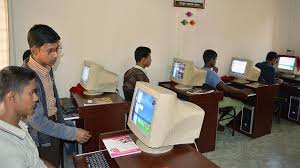 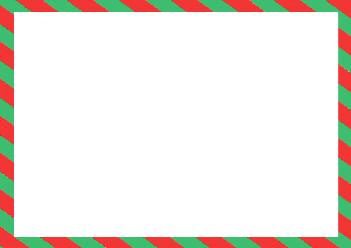 কোণভেদে ত্রিভুজের প্রকারভেদের উপর একটি ভিডিও দেখি-
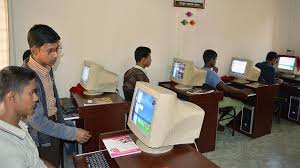 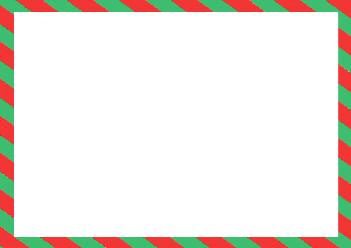 একক কাজ
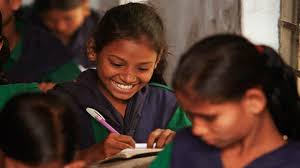 ত্রিভুজের সংজ্ঞা লিখ।
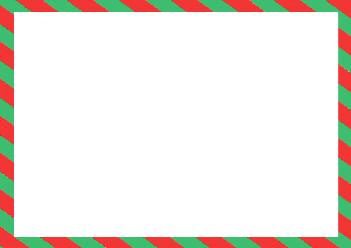 A
A
চিত্রে ABC ত্রিভুজের AB=BC=CA।
সমবাহু ত্রিভুজ
B
B
C
C
সমদ্বিবাহু ত্রিভুজ
A
B
C
বিষমবাহু ত্রিভুজ
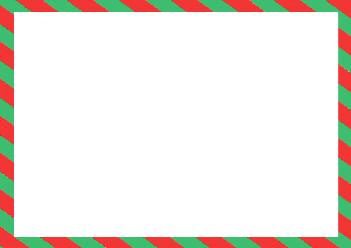 A
সূক্ষ্মকোণী ত্রিভুজ
A
B
C
C
B
সমকোণী ত্রিভুজ
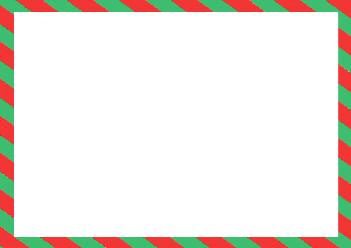 A
C
B
স্থূলকোণী ত্রিভুজ
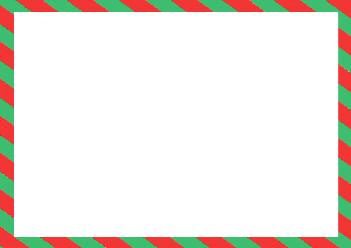 জোড়ায় কাজ
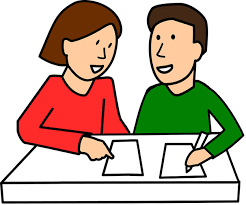 ত্রিভুজের শ্রেণি বিভাগ ব্যাখ্যা কর।
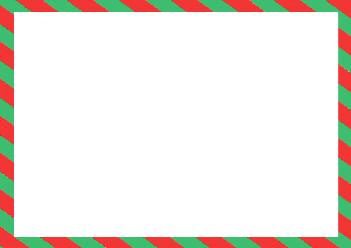 প্রমান কর যে, ত্রিভুজের তিন কোণের সমষ্টি দুই সমকোণের সমান।
E
A
A
B
B
C
C
D
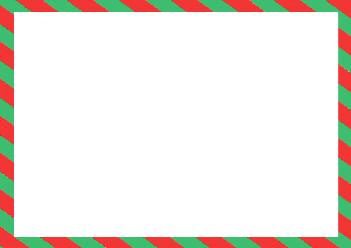 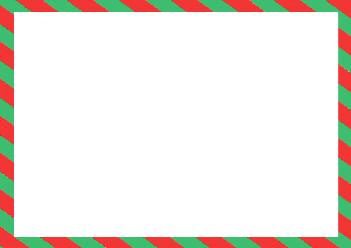 দলগত কাজ
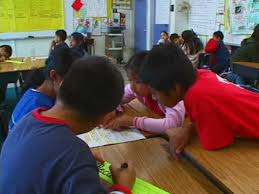 প্রমান কর যে,ত্রিভুজের যেকোনো দুই বাহুর দৈর্ঘ্যের সমষ্টি এর তৃতীয় বাহুর দৈর্ঘ্য অপেক্ষা বৃহত্তর।
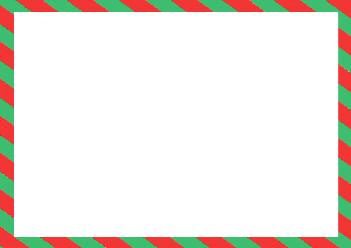 মূল্যায়ন
১। ত্রিভুজ কাকে বলে?
২। ত্রিভুজের শ্রেণি বিভাগ ব্যাখ্যা কর।
৩। প্রমান কর যে, সমবাহু ত্রিভুজের মধ্যমা তিনটি পরস্পর সমান।
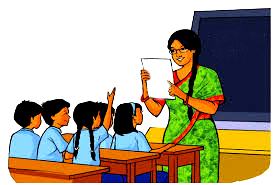 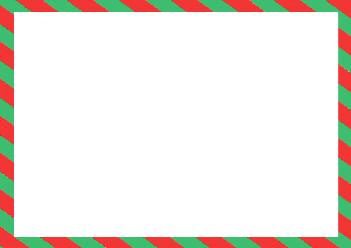 বাড়ির কাজ
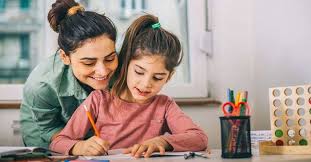 প্রমান কর যে, ত্রিভুজের যেকোনো দুই বাহুর অন্তর তার তৃতীয় বাহু অপেক্ষা ক্ষুদ্রতর।
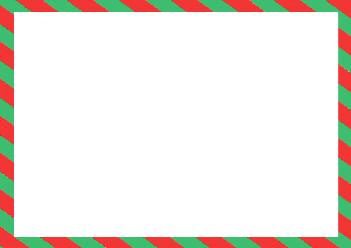 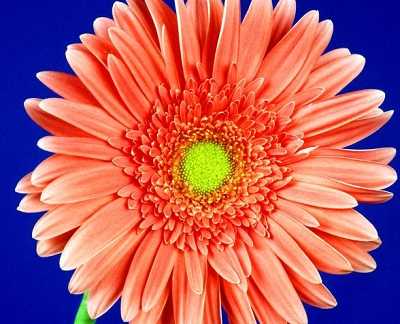 ধন্যবাদ